ÖĞRETİM İLKE ve YÖNTEMLERİ
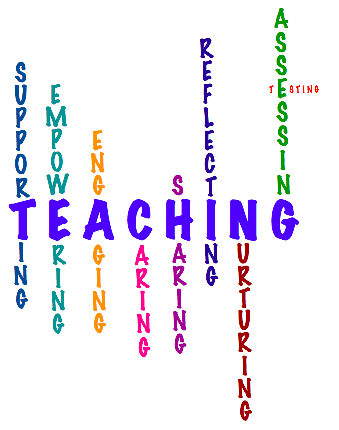 Doç. Dr. Berna Aslan
baslan@ankara.edu.tr
Tam Öğrenme Modeli (Bloom)
Bu modele göre bir sınıftaki öğrencilerin başarılı olmaları onların yetenek düzeylerine değil, öğretimin niteliğine ve onlara yeteri kadar zaman tanımaya bağlıdır. 
Modelin ana değişkenleri öğrenci nitelikleri, öğretim hizmetinin niteliği ve öğrenme ürünleridir.
Öğrenci Nitelikleri
Bilişsel giriş davranışları: Belli bir dersin ya da ünitenin öğrenilmesini kolaylaştıran ya da mümkün kılan ön öğrenmelerdir.

Duyuşsal giriş davranışları: Öğrenenin öğretilen öğrenme birimine ilgisidir. Burada akademik özgüven başarıyı en çok etkileyen faktördür. Duyuşsal giriş özellikleri başarıdaki değişimin % 25’ini açıklamaktadır.
Öğretim Hizmetinin Niteliği
İpuçları: Öğrenciye neyi, niçin, ve nasıl öğreneceğini gösteren mesajların tümüdür ve başarıdaki değişimin % 14’ünü açıklar. İpuçları;
Öğrencinin gelişim düzeyine uygun olmalı,
Bilişsel ve duyuşsal giriş davranışlarına uygun olmalı,
İçinde yaşanan sosyo-kültürel özelliklere uygun olmalı,
Kazandırılmak istenen davranışı yapmasını sağlamalı.  

Katılım: öğrencinin kendine sağlanan işaretlerle belli bir düzeyde açık ya da örtük olarak etkileşmesi ve davranışı kazanana kadar bu çabayı sürdürmesidir. Başarıdaki değişimin % 20’sini açıklar.
Pekiştirme: İstenen davranışın tekrar edilme sıklığını artırarak güçlendirmeyi ve sürdürülmesini sağlamak için kullanılan uyarıcılardır. 
Dönüt ve düzeltme: Öğrenciye öğrenmelerinin doğruluğu ya da yanlışlığı hakkında verilen mesajlar bütünüdür.
Tam Öğrenme Modelinin Uygulanması
Hedef davranışlar ve hangi ünitelerde kazandırılacağının  belirlenmesi (Belirtke tablosu)
Öğrencilerin bilgi düzeylerinin Bilişsel Giriş Davranışları testi ile belirlenmesi. 
BGD testinde belirlenen eksik ön koşul davranışlar için “Tamamlama Eğitimi” yapılması.
Ünitede kazandırılması planlanan davranışların kazanımına yönelik “Öğretim Etkinlikleri” yapılması.
Ünitede yer alan bütün davranışlar (15- 30 davranış) kazandırıldıktan sonra izleme değerlendirmesi yapılması.
İzleme değerlendirilmesi sonucunda belirlenen tam öğrenme ölçütüne (%75- %90) ulaşmayan öğrenciler için “Ek Öğrenme- Öğretme Etkinlikleri” yapılması.
Ek öğrenme eğitimine tabi tutulanların “Panel izleme Testi” ne alınarak tam öğrenme ölçütüne ne kadar ulaştıklarının belirlenmesi 
Öğrenciler tam öğrenme ölçütüne ulaştıktan sonra izleyen üniteye geçilmesi
1. Sınıf Türkçe Dersi Belirtke Tablosu Örneği